Особенности разработки модели базового высшего образования по программам направления «Проектирование авиационных и ракетных двигателей»
Авторы: 
Д.А. Козорез, В.П. Монахова, Е.А. Долгова
1
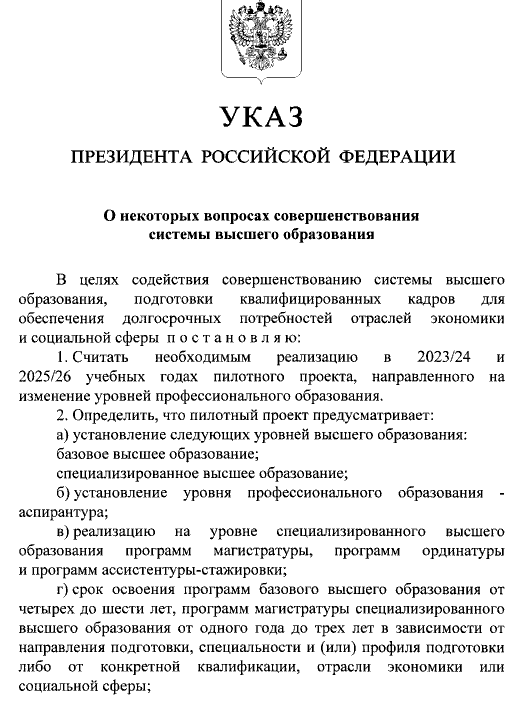 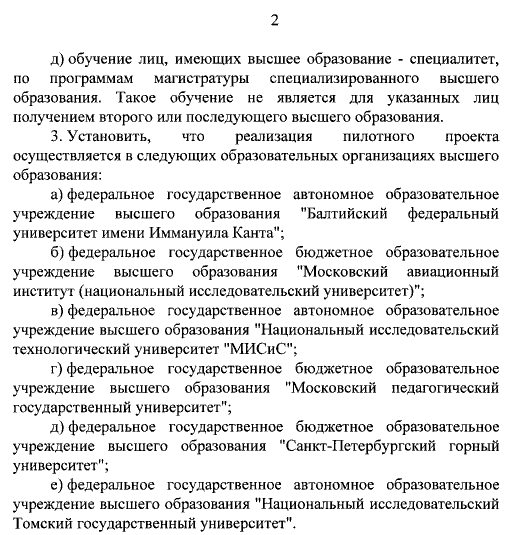 2
Модель уровневой системы высшего образования в МАИ
Уровень 
квалификации
АСПИРАНТУРА
3-4 года
8-й уровень
СВО
2 года
7-й уровень
БВО 
(ИНЖЕНЕР)
5– 5,5 лет
СВО
1 год
Отдельная специализация
Специализация по тематически близкому профилю
БВО 
(ИНЖЕНЕР)
4 года
6-й уровень
Первые 2 курса - унифицированный УП
3
Модернизация СУОС БВО УГСН 24.00.00
СУОС 24.05.01 «Проектирование, производство и эксплуатация ракет и ракетно-космических комплексов»
СУОС 24.04.01 «Ракетные комплексы и космонавтика»
СУОС 24.05.02 «Проектирование авиационных и ракетных двигателей»
СУОС 24.04.03 «Баллистика и гидроаэродинамика»
СУОС 24.04.04 «Авиастроение»
СУОС 24.05.03 «Испытание летательных  аппаратов»
СУОС 24.04.05 «Двигатели летательных аппаратов»
СУОС 24.05.05 «Интегрированные системы летательных аппаратов»
СУОС 24.05.06 «Системы управления летательными аппаратами»
СУОС 24.00.00 «Авиационная и ракетно-космическая техника»
СУОС 24.03.01 «Ракетные комплексы и космонавтика»
СУОС 24.03.02 «Системы управления движением и навигация»
СУОС 24.03.03 «Баллистика и гидроаэродинамика»
СУОС 24.03.04 «Авиастроение»
4
СУОС 24.03.05 «Двигатели летательных аппаратов»
Компетентностная модель ООП БВО УГСН 24.00.00
Универсальные компетенции (УК)
МОН,
ФУМО
СУОС
Базовые компетенции (БК)
Общепрофессиональные компетенции(ОПК)
Основная образовательная программа
профессиональные компетенции
 по типам задач (ПК)
ОПОП
вуз
Дополнительные профессиональные компетенции (ДПК)
Направленность
Компетентностная модель ООП БВО УГСН 24.00.00
БВО 4 года
СВО 2 года
СВО 1 год
БВО 5,5 лет
УК-1 ÷УК-8
УК-1
БК-1 ÷БК-6
ОПК -1
ОПК -2
ОПК -3
БК -1
БК -2
ОПК -4
БК -3
ОПК -5*
ОПК -1
СУОС БВО УГСН 24.00.00
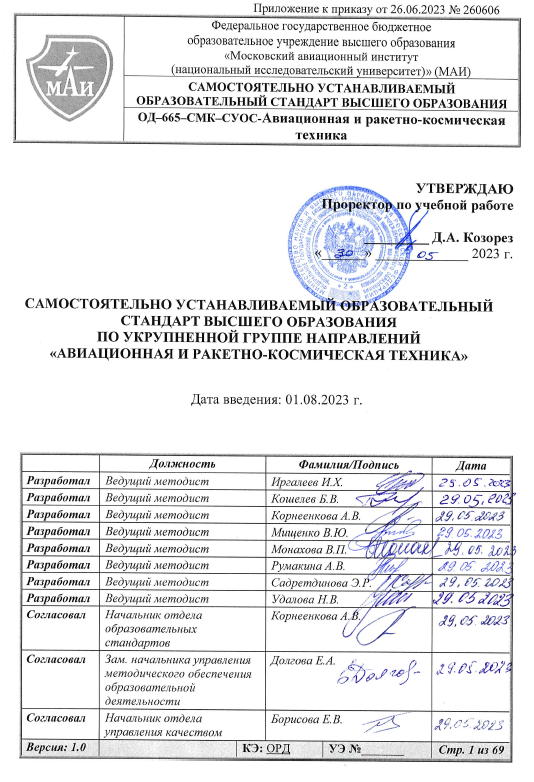 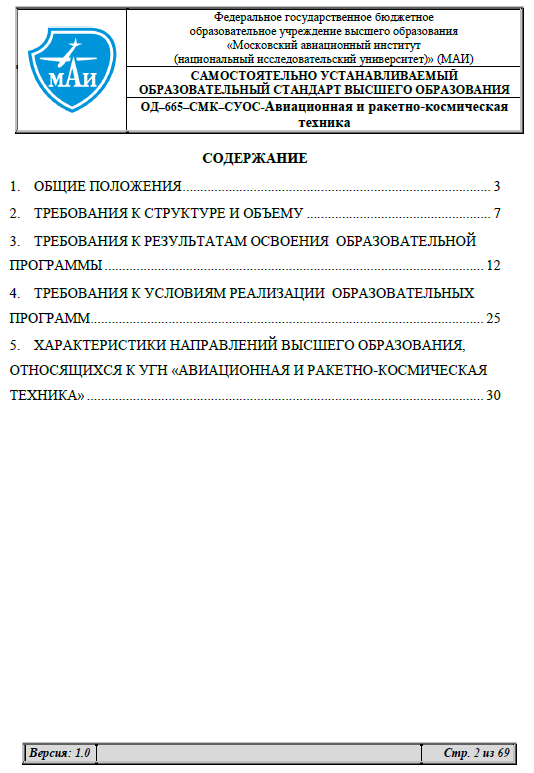 СУОС БВО УГСН 24.00.00: Общие положения
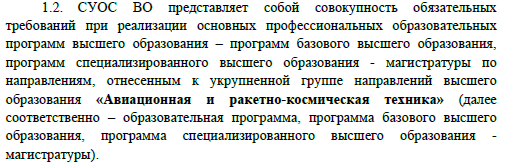 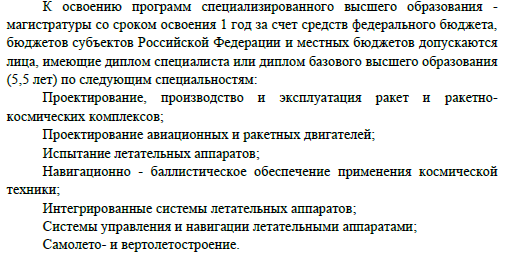 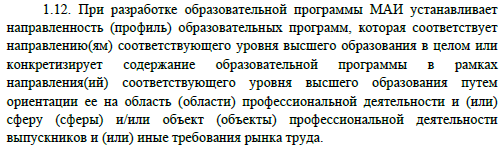 СУОС БВО УГСН 24.00.00: Требования к структуре и объему образовательной программы
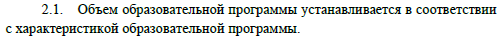 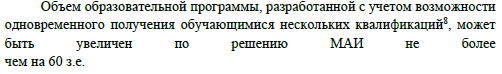 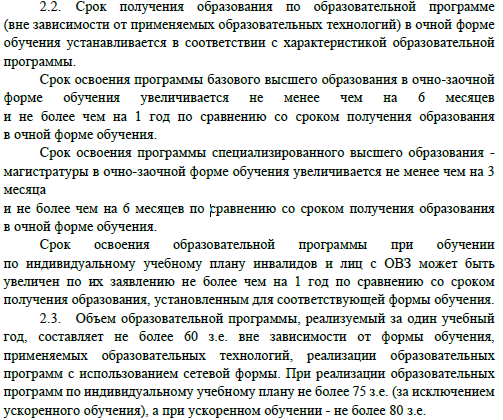 СУОС БВО УГСН 24.00.00: Требования к структуре и объему образовательной программы
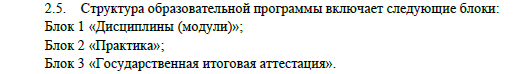 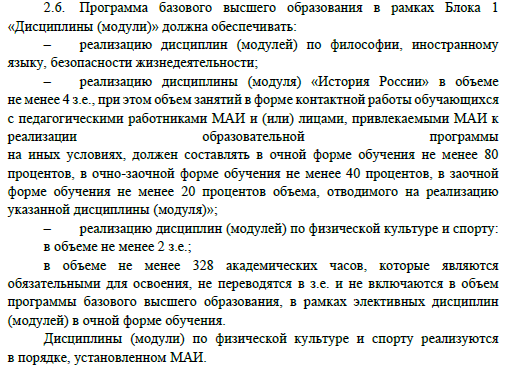 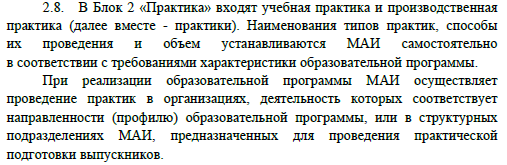 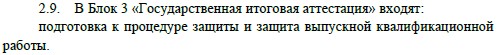 СУОС БВО УГСН 24.00.00: Требования к структуре и объему образовательной программы
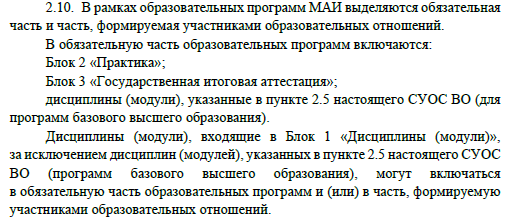 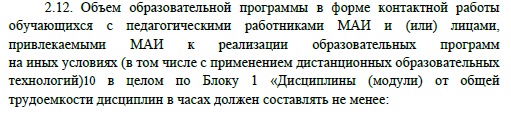 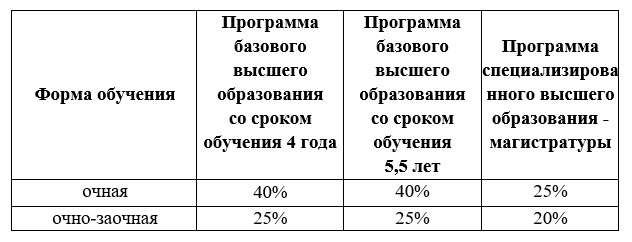 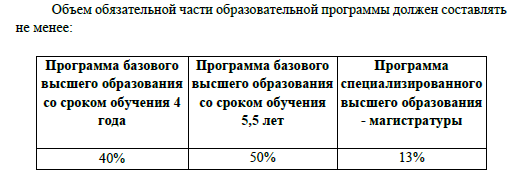 СУОС БВО УГСН 24.00.00: Требования к результатам освоения образовательной программы
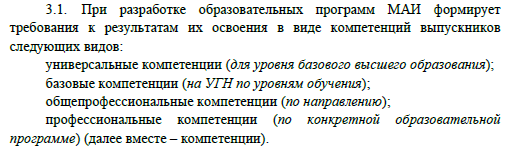 СУОС БВО УГСН 24.00.00: Требования к результатам освоения образовательной программы
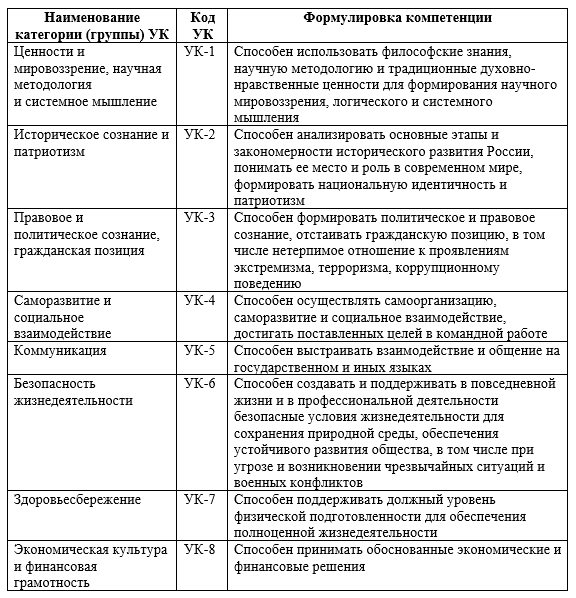 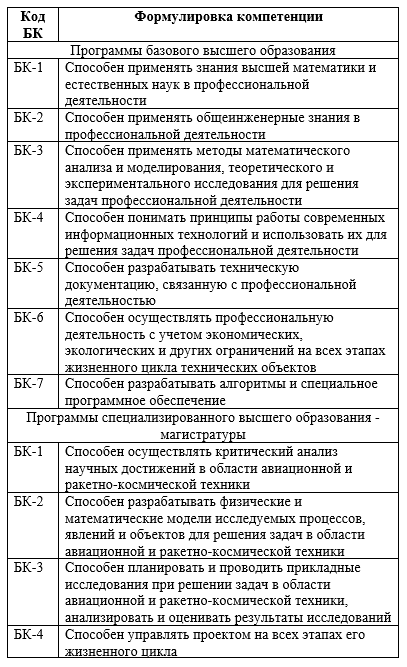 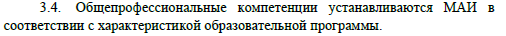 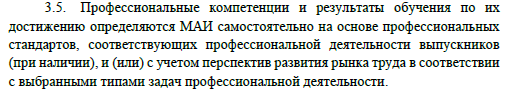 СУОС БВО УГСН 24.00.00: Характеристика образовательной программы БВО по направлению 
«Проектирование авиационных и ракетных двигателей»
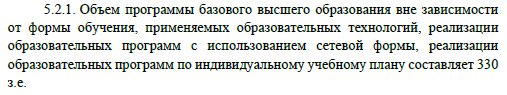 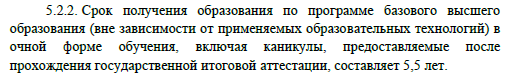 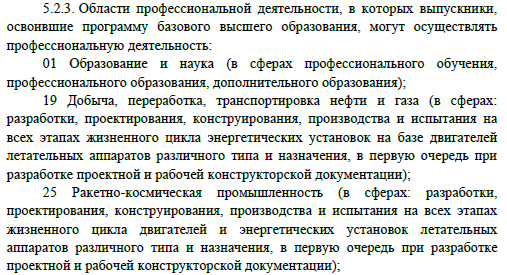 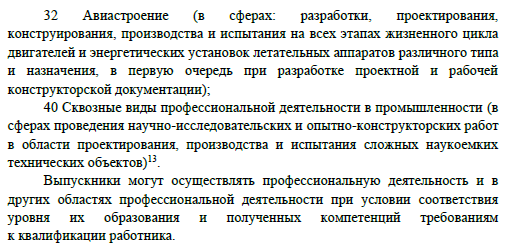 СУОС БВО УГСН 24.00.00: Характеристика образовательной программы БВО по направлению 
«Проектирование авиационных и ракетных двигателей»
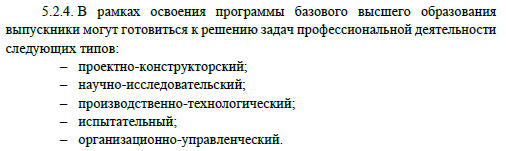 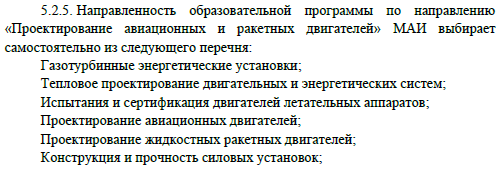 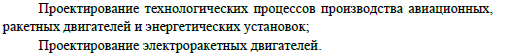 СУОС БВО УГСН 24.00.00: Характеристика образовательной программы БВО по направлению 
«Проектирование авиационных и ракетных двигателей»
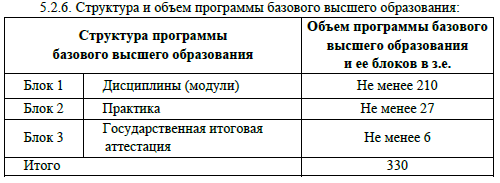 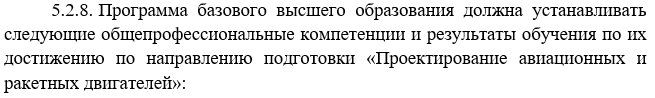 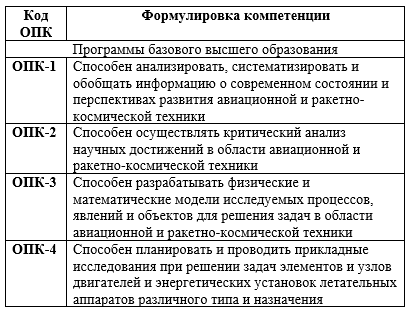 Траектории студента при обучении по направлению «Проектирование авиационных и ракетных двигателей»
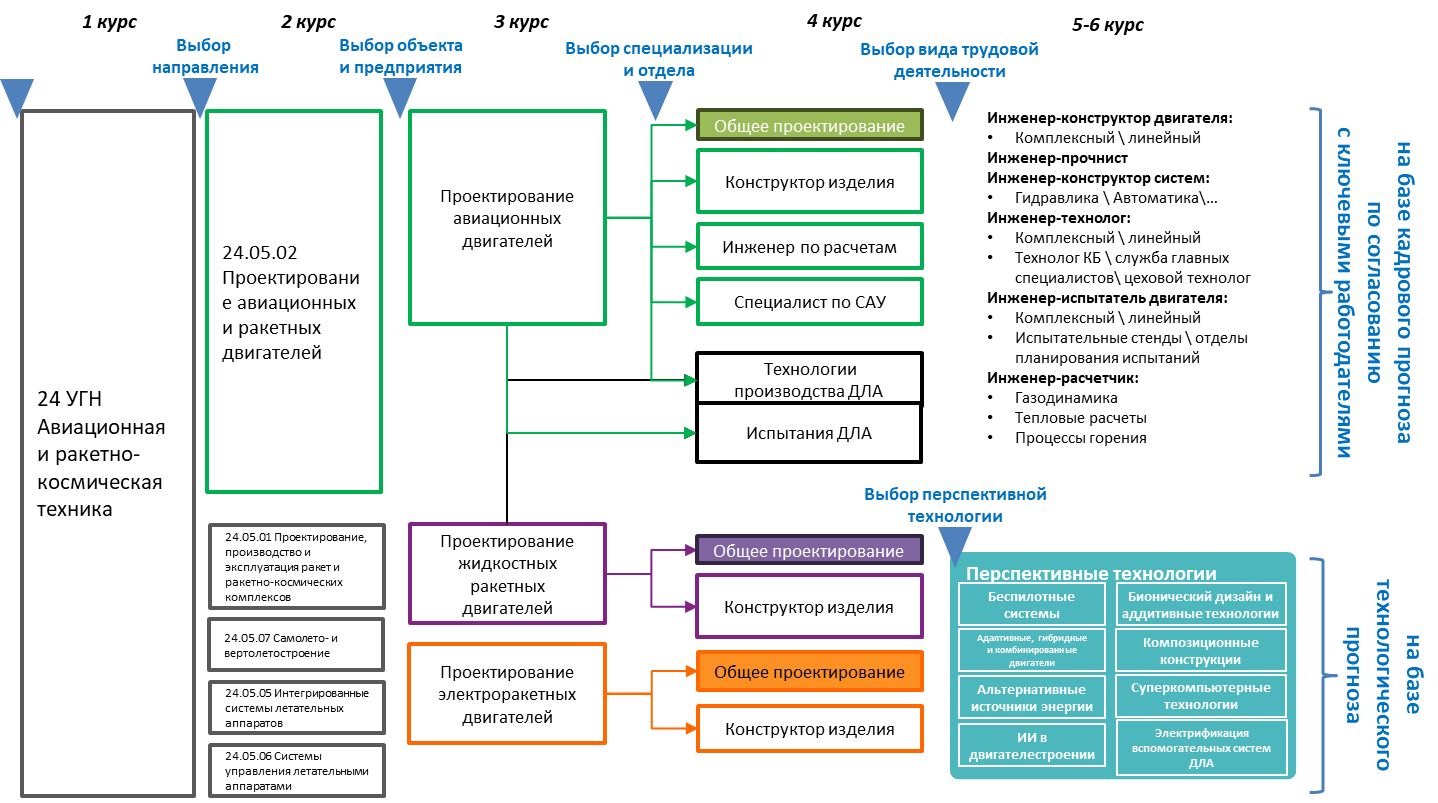 Общая структура направления «Проектирование авиационных и ракетных двигателей»
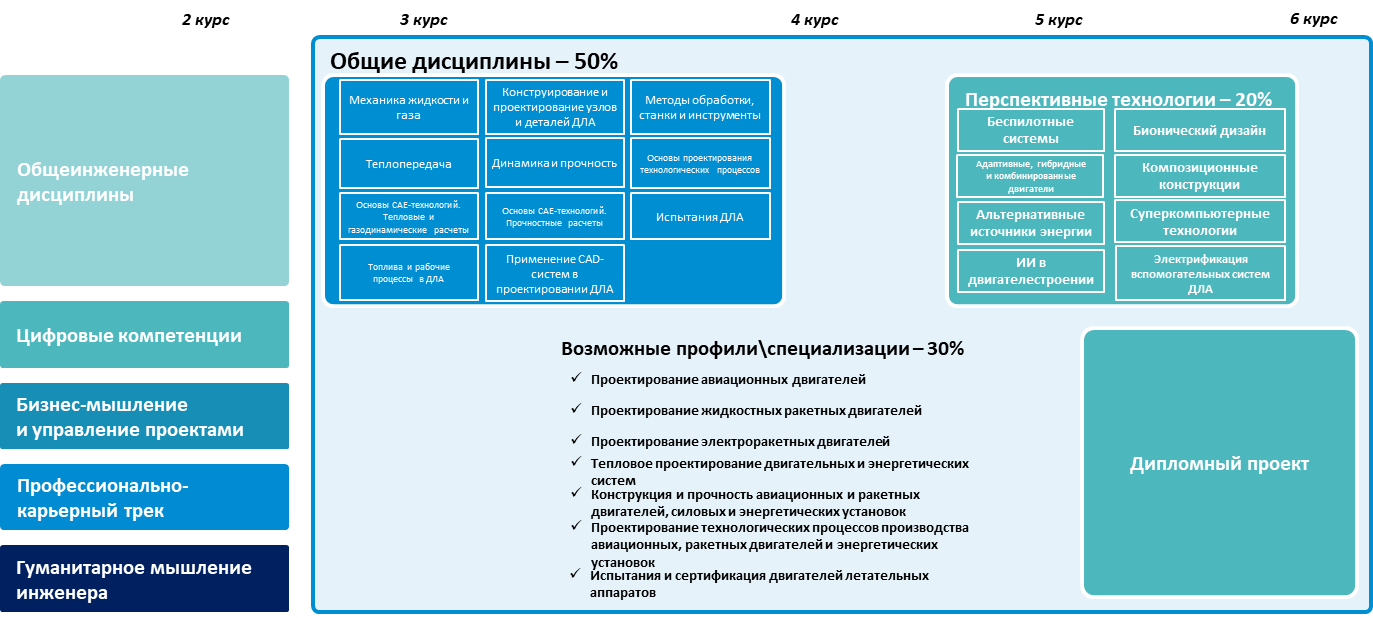 Дисциплины направления «Проектирование авиационных и ракетных двигателей»
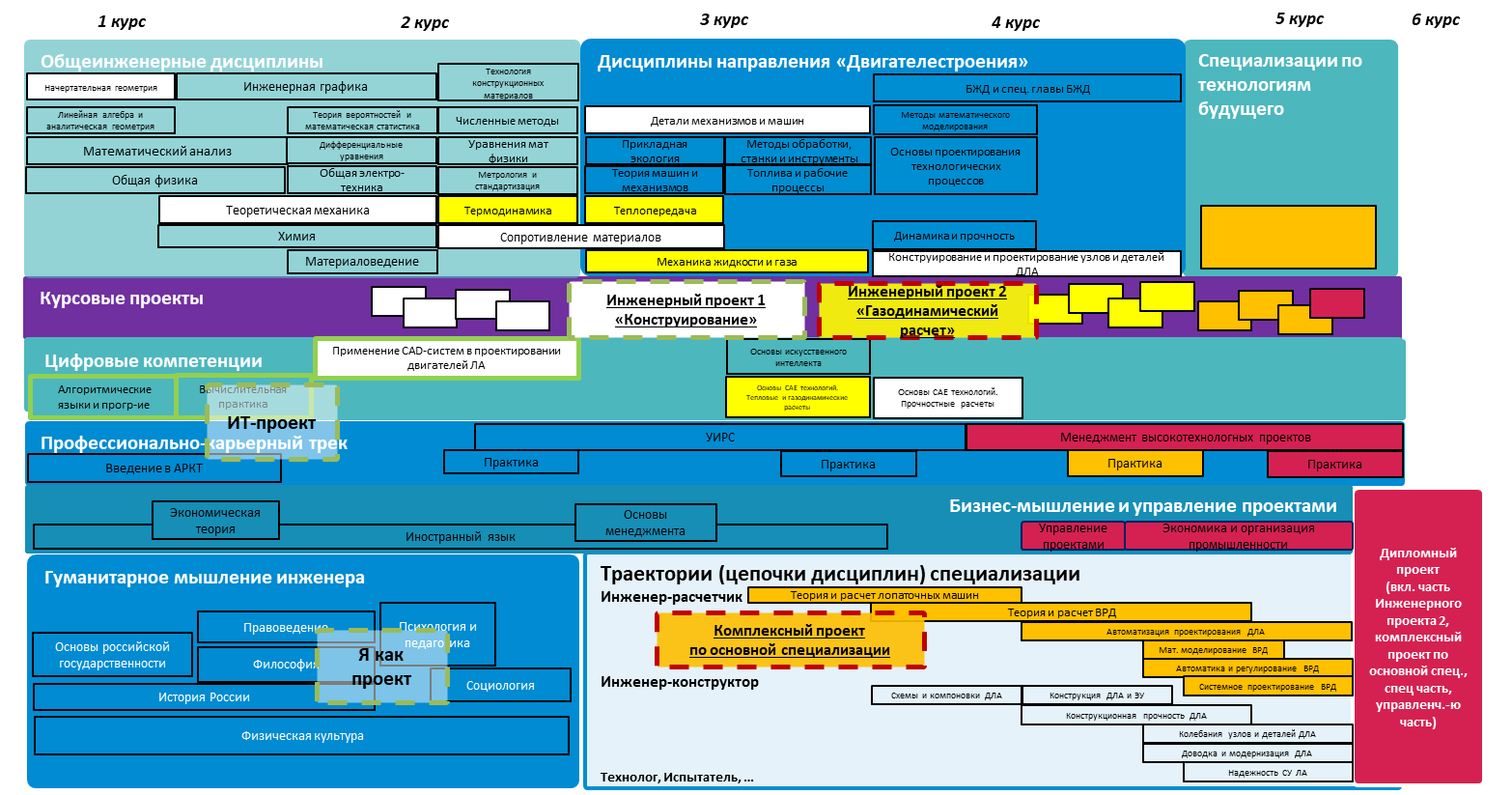